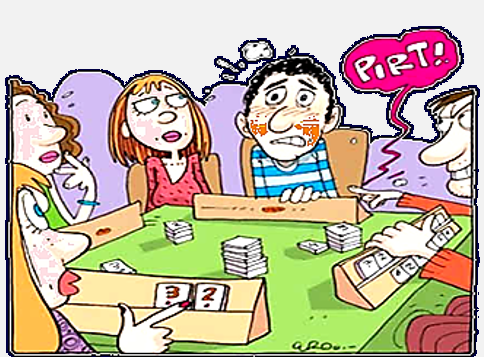 Meteorizm
Gaz  ve  şişkinlik semptomlarının yönetimi
Kulunç olacağına gülünç olsun, koyuver gitsin…
Prof Dr Ahmet Merih Dobrucalı
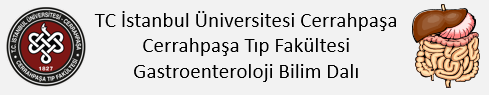 1
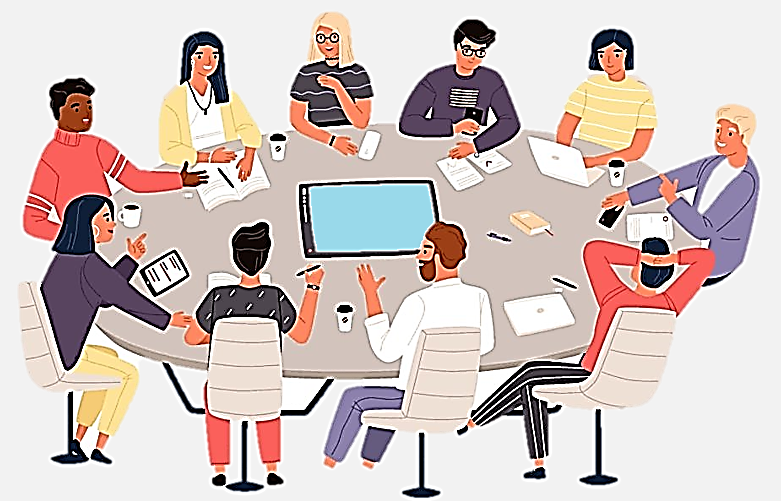 Gaz  ve  şişkinlik en sık görülen  gastrointestinal semptomlardırr.

İnsidens; Genel popülasyonda %15-30   (IBS da %66-90)

Kadın cinste daha sık 

Genel popülasyonda neredeyse tüm yetişkinler günlük olarak gazla ilgili bazı semptomlar yaşarlar ve bu durum ağırlıklı olarak 50 yaşın altındaki insanları etkiler.
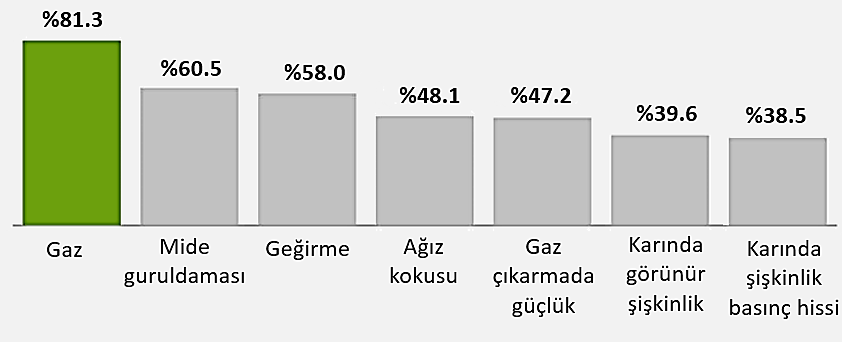 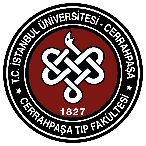 2
Schmulson MJ,Drossman D. J Neurogastroenterol Motil. 2017
Palsson OS. P0591. Presented at: UEG Week; Oct. 3-5, 2021
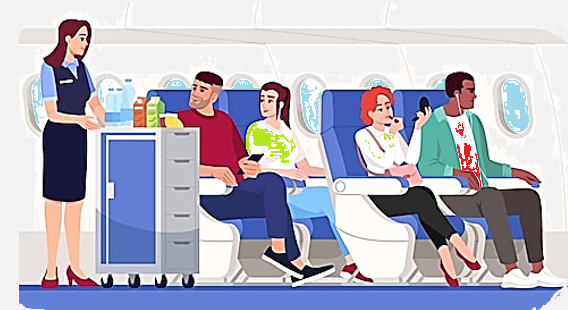 Hastaların;
  %65 i semptom şiddetini orta – ileri derecede hissettiklerini, 
  %54’ ü günlük aktivitelerinin etkilendiğini
  %43 ü ilaç kullanmak  zorunda kaldıklarını        ifade eder.


Açık  ofis ortamında çalışma
    Sık seyahat etme ve sosyal ortamda bulunma

Eşler arasındaki ilişkinin etkilenmesi ?
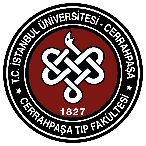 3
Seo Y. J Neurogastroenterol 2013
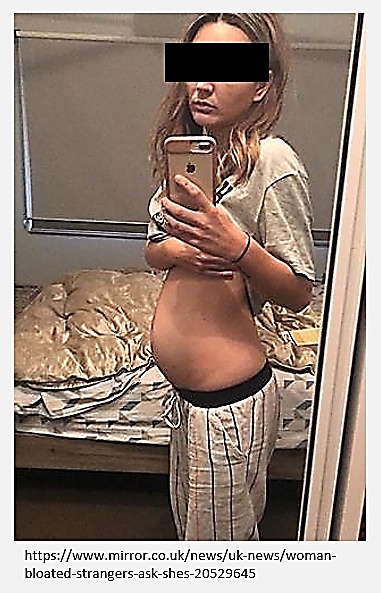 Gaz: Karında  fazla gaz olduğunu hissetme. Şişkinlikle birlikte olmayabilir. Gazdan yakınan hastaların  ancak yarısında şişkinlik bulunur  (Subjektif).








Şişkinlik: Karında dışardan görülebilen şişkinlik. Hemen her zaman  gaz hissi ile birliktedir (Objektif).
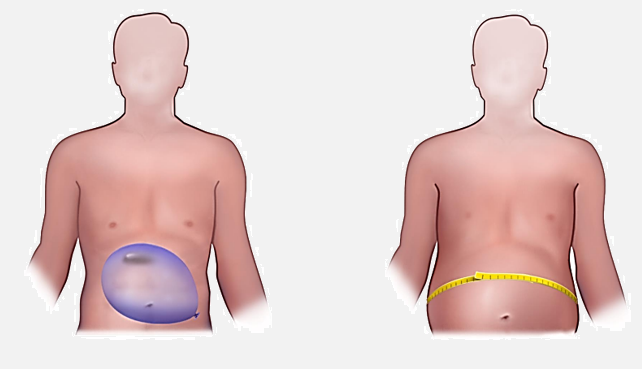 Gaz
(Bloating) (Subjektif)
Şişkinlik ve gaz 
(Distention, Full belly) (Objektif)
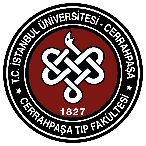 4
Karında şişkinliğe neden olabilecek organik patolojiler
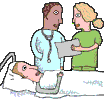 Laktoz, früktoz ve diğer karbonhidrat intoleransları
Çölyak hastalığı
İncebağırsakta aşırı bakteri  çoğalımı (SIBO)
Gastroparezi
Gecikmiş incebağırsak boşalımı
Mekanik obstrüksiyon
Kronik intestinal psödoobstrüksiyon
Pankreatik yetersizlik
Hipotiroidi
Ascites
Santral yağlanma
Geçirilmiş abdominal  veya gastroözofagial cerrahi (Fundoplikasyon, bariatrik cerrahi)
Gastrointestinal veya jinekolojik malignite
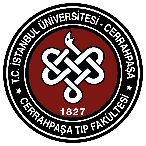 5
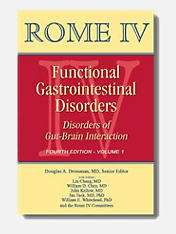 A- Esophageal disorders
Functional chest pain
Reflux hypersensitivity
Functional heartburn 
Functional dysphagia
Globus
Functional dysphagia
B- Gastroduodenal disorders
Functional dyspepsia (NUD) (EPS, PPDS)
Belching disorders 
Nausea and vomiting disorders (CNVS, CVS)
Rumination sybdrome
C- Bowel disorders
Irritable bowel syndrome (IBS-D, IBS-C, IBS-M)
Functional constipation
Functional Diarrhae
Functional abdominal  bloating / distention (Visible increase abdominal girth predominate over other symptoms)
Opioid induced constipation (41% of chronic cancer pain, 94% of patients taking opioids for cancer related pain)
D- Centrally mediated disorders of gastrointestinal pain
Centrally mediated abdominal pain syndrome (CAPS)
Narcotic bowel syndrome / Opioid induced gastrointeatinal hyperalgesia
E- Gallbladder and sphincter Oddi disorders
Biliary pain (Oddi sphincter dysfunction, Functional gallbladder disorder)
F- Anorectal disorders
Fecal Incontinans
Functional anorectal pain (Proctalgia fugax, Levator ani syndrome,Unspecified functional anorectal pain)
Functional defecation disorders (Dyssynergic defecation)
G,D- Childhood functional gastrointestinal disorders
Rome IV classification of the Functional Gastrointestinal Disorders
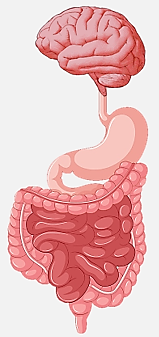 (Disorders of Gut - Brain Interaction)
6
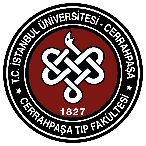 Schmulson MJ,Drossman D. J Neurogastroenterol Motil. 2017
Gaz  ve  şişkinlik IBS  hastalarında  karın ağrısından sonra en sık görülen ikinci semptomdur. IBS hastalarının %65-90 ı gaz ve şişkinlikten yakınırlar. Kabızlık ön planda olan IBS da  (IBS-C) gaz ve şişkinlik daha sık görülür.Gaz  ve  şişkinlikten yakınan hastalarda  fonksiyonel dispepsi  sıklığı artmıştır.
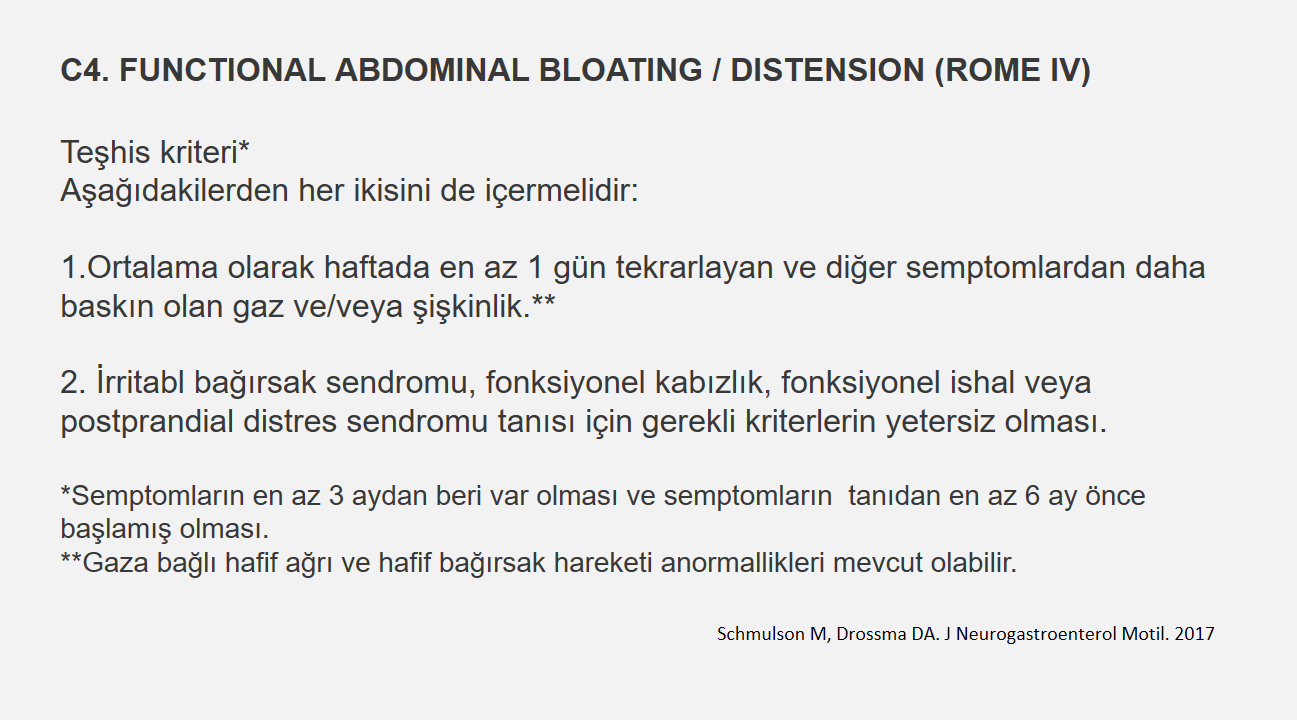 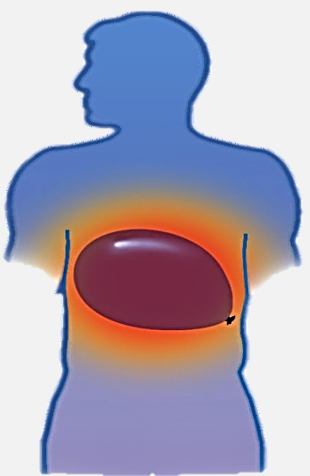 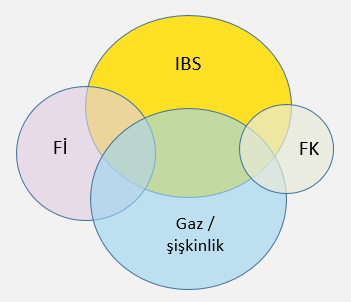 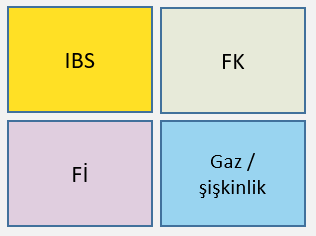 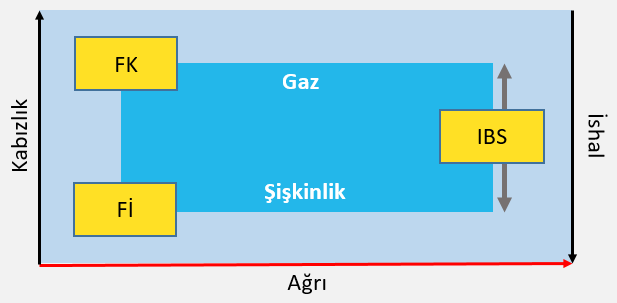 Rome I
Rome II  ve III
Rome IV
Fonksiyonel bağırsak hastalıklarında beyin – bağırsak interaksiyonunu gösteren  farklı modeller
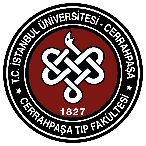 IBS: İrritabl bağırsak sendromu,  FK: Fonksiyonel kabızlık, Fİ: Fonksiyonel ishal
7
Schmulson MJ,Drossman D. J Neurogastroenterol Motil. 2017
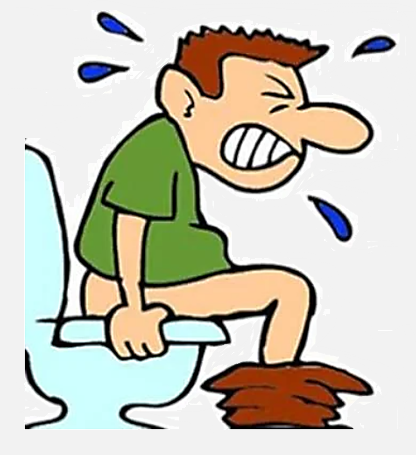 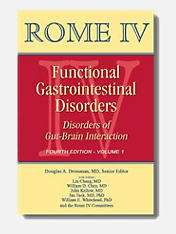 Fonksiyonel Kabızlık için Tanı Kriterleri

1- Aşağıdakilerden 2 veya daha fazlasını içermelidir:

     - Dışkılamaların %25'inden fazlasında ıkınma

     - Dışkılamaların %25'inden fazlasında küçük   
       parçalı veya sert dışkılama

     - Dışkılamaların %25'inden fazlasında tam 
       boşalamama hissi

     - Dışkılamaların %25'inden fazlasında manuel 
       manevraların kullanılması

     - Haftada 3'ten az spontan dışkılama 

2- Nadiren gevşek dışkılama olabilir                          
    (Müshil  kullanılmadan) 

3- İrritabl bağırsak sendromu için yetersiz kriterler
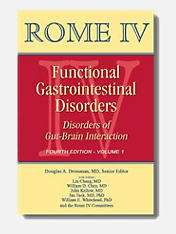 İrritabl Bağırsak Sendromu için Tanı Kriterleri

Son 3 ayda ortalama haftada en az 1 gün tekrarlayan aşağıdaki kriterlerden 2 veya daha fazlasıyla ilişkili:
karın ağrısı, 

Dışkılama ile ağrının geçmesi veya hafiflemesi
Dışkılama  sıklığında değişiklik 
Dışkı şeklinde değişiklik 

Kabızlığın baskın olduğu irritabl bağırsak sendromu (IBS-C):

Dışkı formu;  %25'inden fazlası Bristol tip 1 veya 2, %25'inden azı tip 6 veya 7
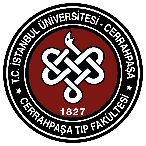 8
Cangemi DJ.Gastroenterology & Hepatology  2022
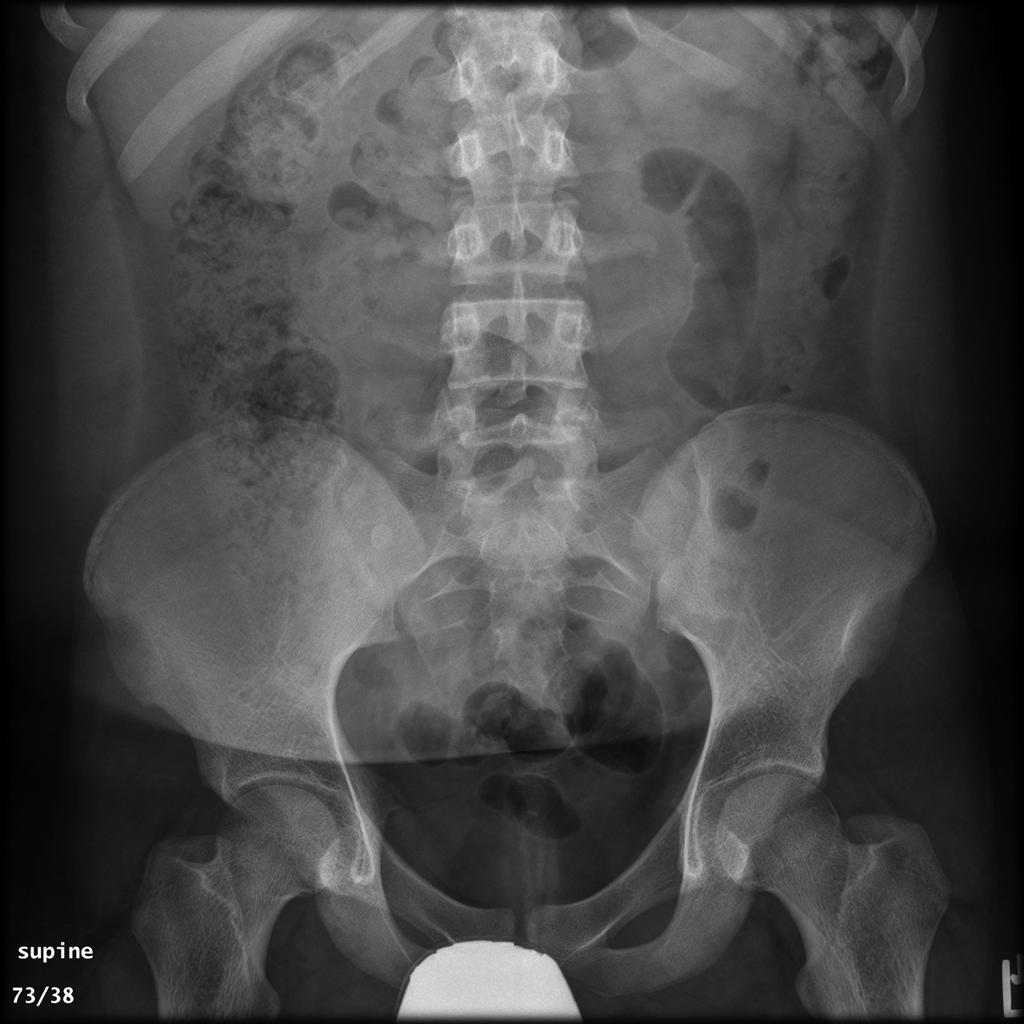 İntestinal gaz birikimi
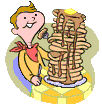 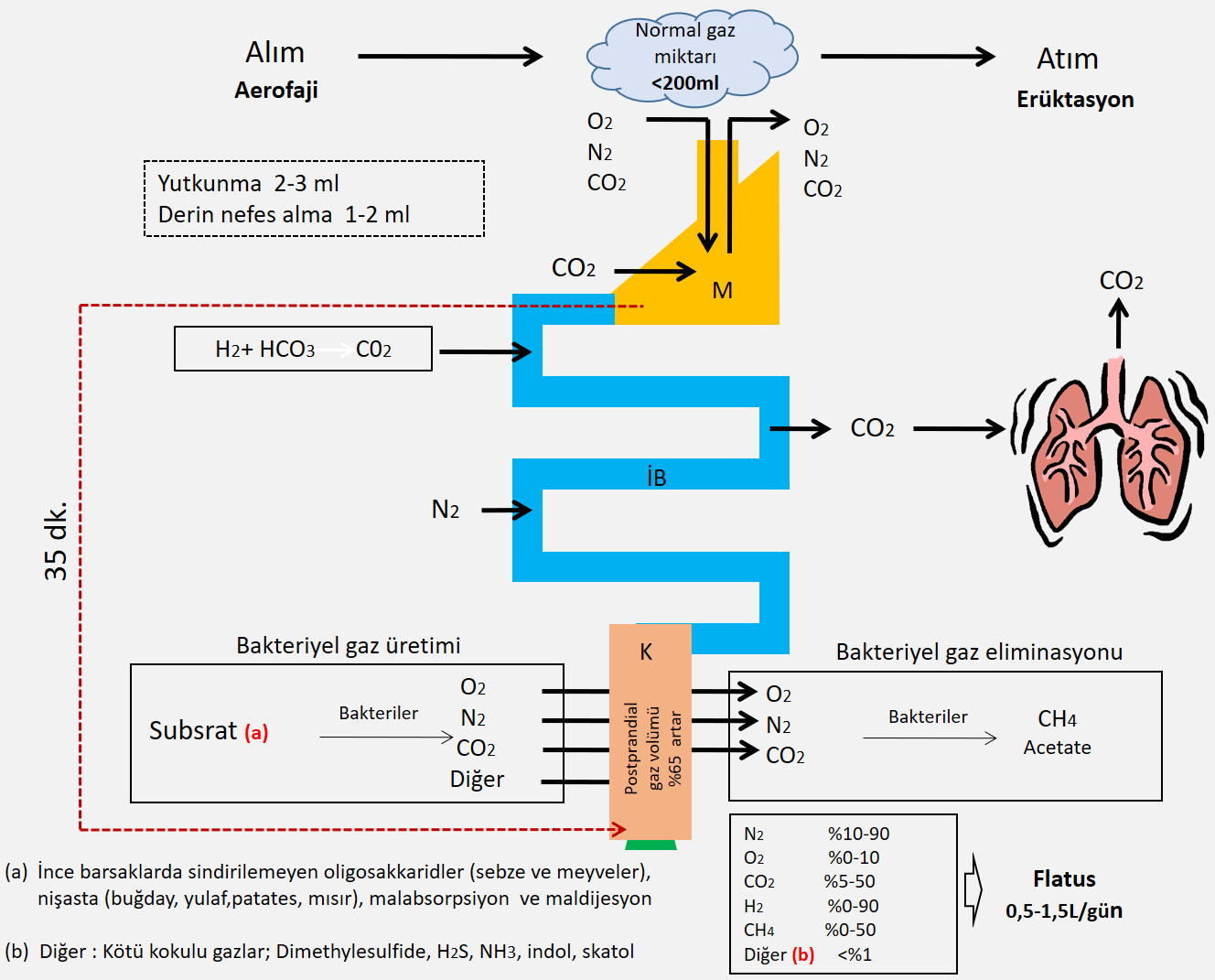 Gazın transiti ve/veya dağılımı
miktarından daha önemli olabilir.

Dağılım         Gazla ilgili semptomların algılanması

Volüm         Şişkinlik hissi

İnefektif anorektal evakuasyon?
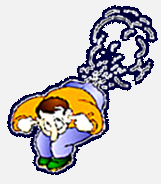 https://www.tamingthesru.com/blog/diagnostics/the-kub
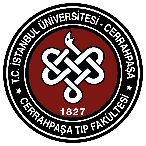 9
Koelz et al, Praxis (Bern)1995
*
Gıda intoleransı ve duyarlılığı /
karbonhidrat malabsorpsiyonu / FODMAP / İlaçlar
*
Patofizyoloji
Anormal abdomino-diafragmatik            dissinerji
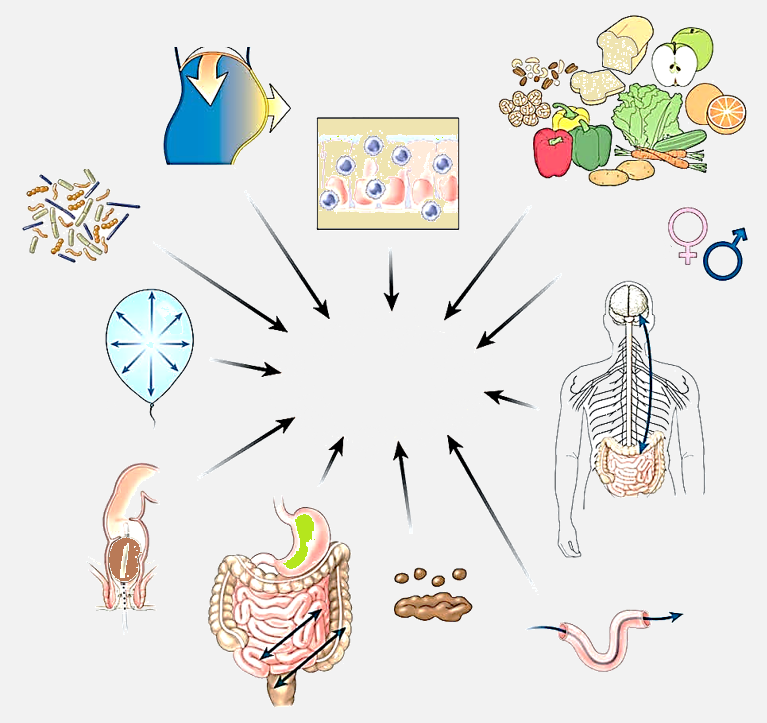 Mukozal immun aktivasyon
*
Değişen bağırsak mikrobiyotası /
Artmış anormal kolonik fermantasyon /
SIBO
Cins ve sex hormonları
Gaz
Şişkinlik
Aşırı intesinal gaz akümülasyonu
Artmış viseral 
duyarlılık
MSS – GIS disregülasyonu / Psikolojik faktörler
*
Kabızlık /
Sert dışkı
Rektal gaz atımında bozulma ?
Değişen bağırsak motilitesi
Anormal viseral 
refleksler
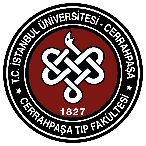 10
Simren M. Gastroenterology 2009
Viseral aşırı duyarlılık
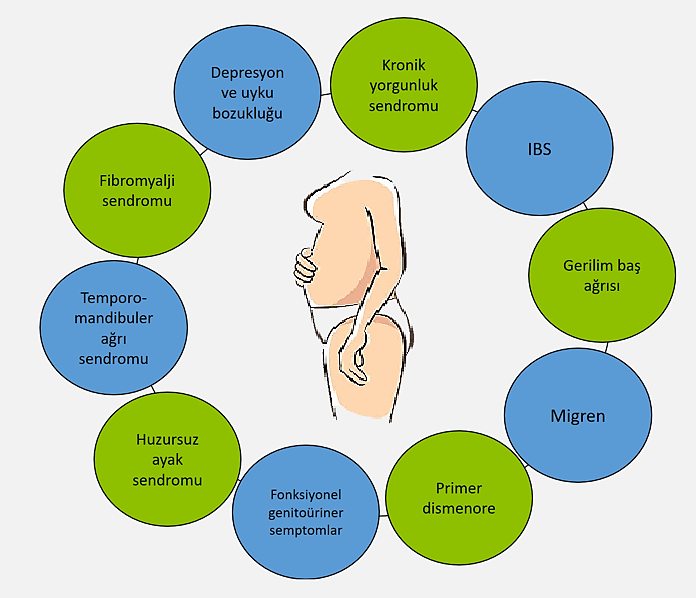 Disorders of Gut-brain interaction
Otonom disfonksiyon
Kognitif mekanizmalar
Hyper-vigilance
Altered sensory threshold
Viseral hipersensitivite
(Viseral allodini)
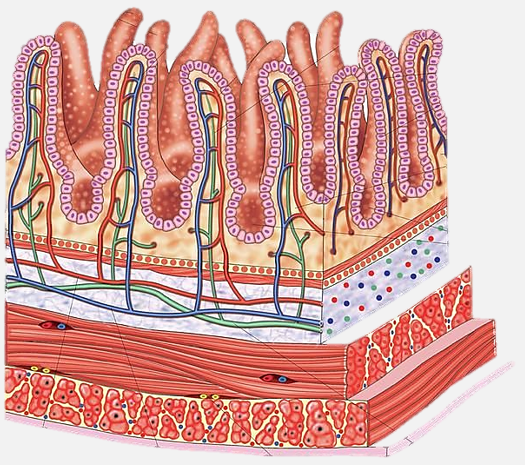 ?
Mukozal immun sistemde ve bağırsağın                              sensoriomotor fonksiyonunda değişiklik
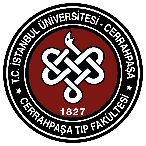 11
Azpiroz F.Neurogastroenterol Motil 2007
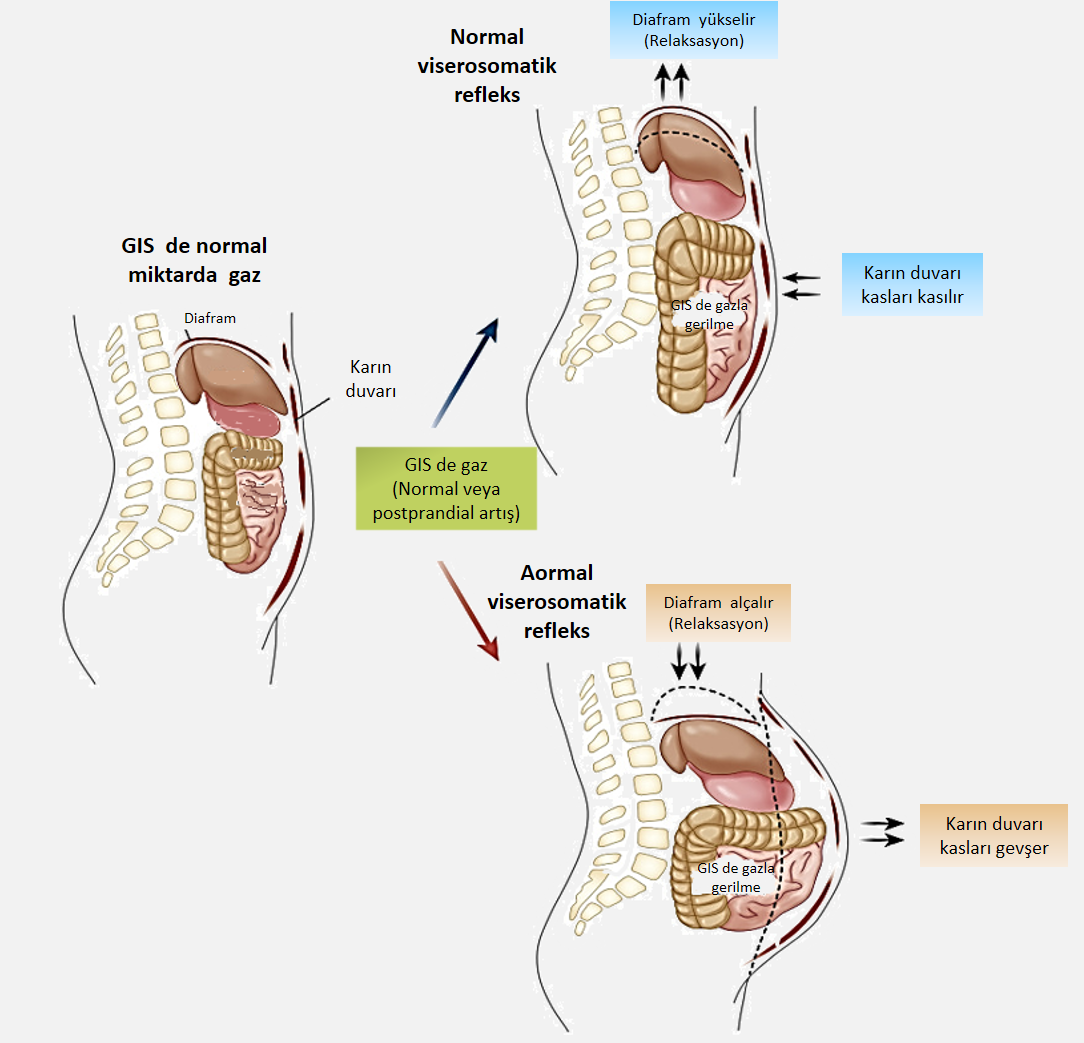 Paradoksik  ‘abdomino-phrenic reflex’
(Abdomino-phrenic dyssinergia)
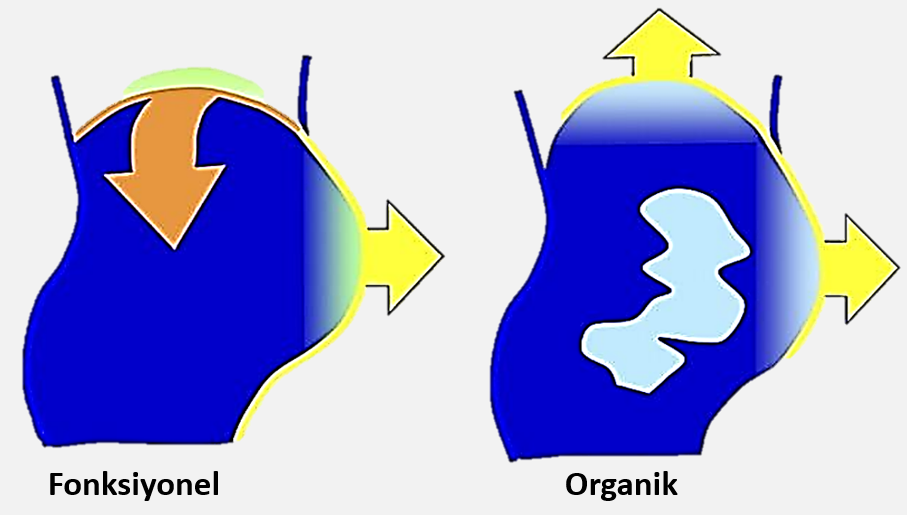 Kolonik gaz infüzyonu
Sağlıklı kişiler


- Karın ön duvarı kaslarında tonüs artışı

- Diaframda gevşeme
Şişkinlik yakınması olan  kişiler

- Karın ön duvarı kaslarında gevşeme

- Diaframda kasılma
Diafram alçalır
(Kontraksiyon)
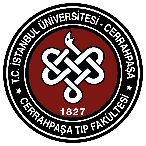 12
Villoria A. Am J Gastroenterol 2011
Değişen bağırsak mikrobiyatası
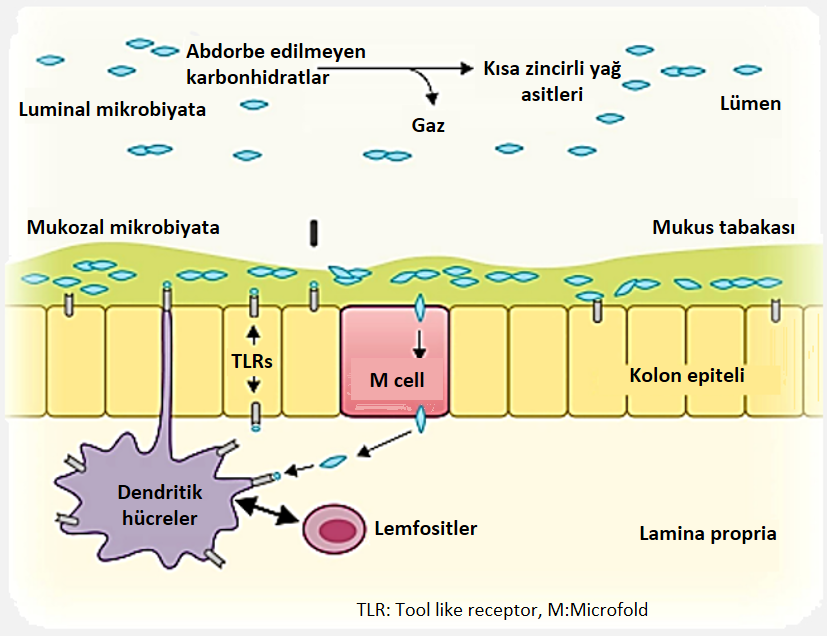 >500 farklı tür içeren GI mikrobiata 2 ekosisteme  ayrılabilir; 
Luminal bakteriler
Mukozaya entegre bakteriler (Host microbiata)
CH4
H2
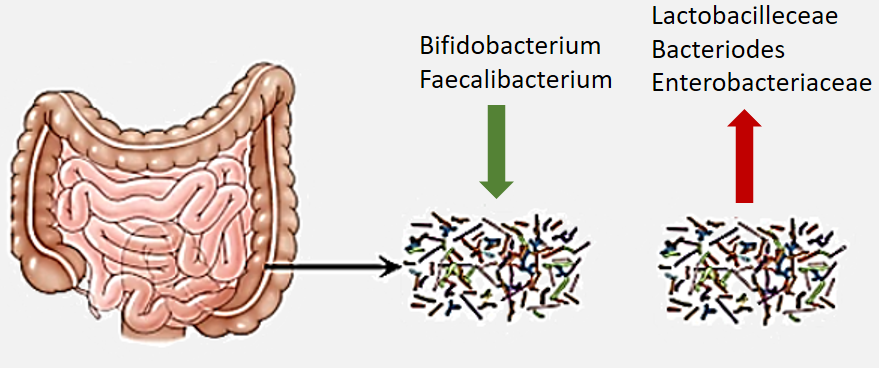 Bağırsak immun aktivitesinde ve sensoriomotor fonksiyonunda değişiklik
Mukozal immun sistemde değişiklik, inflamasyon
Host / intestinal mikrobiota dengesinin bozulması
Viseral  duyarlılık artışı ve motor disfonksiyon
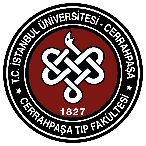 13
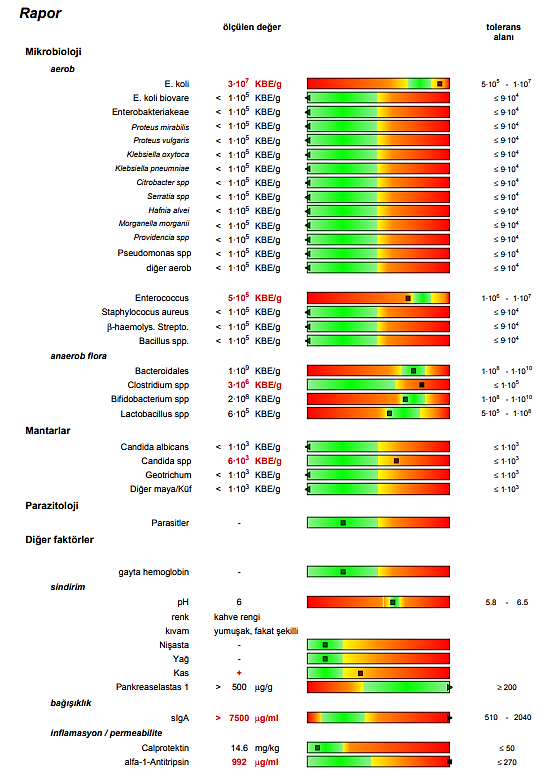 Dışkı mikrobiata analizi
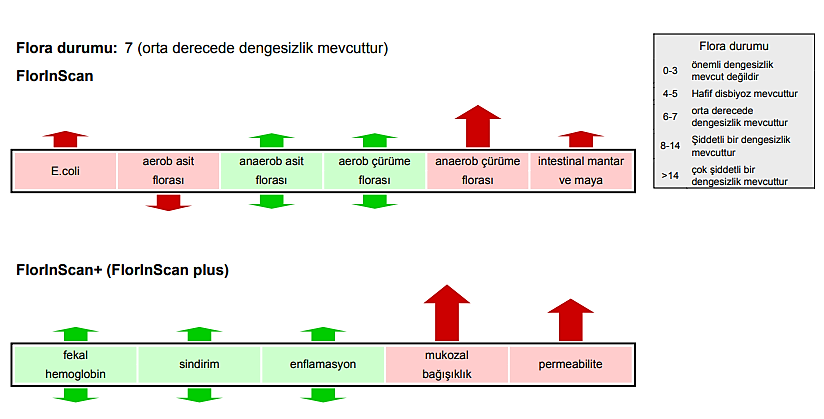 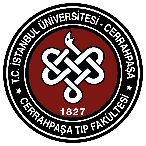 14
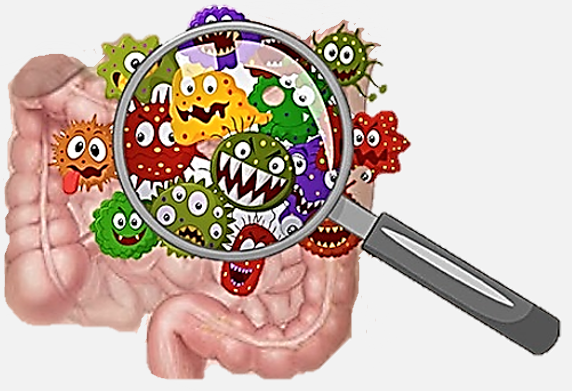 SIBO (Small Intestial Bacterial Overgrowth)
Anatomik anormallikler
Gastrointestinal cerrahi (Roux Y gastrik bypass, ileoçekal valf rezeksiyonu)
İnce bağırsak darlıkları veya fistülleri 
Kısa bağırsak sendromu
İnce bağırsak divertikülozu
İnce bağırsak invajinasyonu
Gastrointestinal  hastalıklar
Gastroparezi
İnce bağırsak pasajında gecikme
Kronik intestinal psödoobstrüksiyon
Çölyak hastalığı
Atrofik gastrit
Sistemik hastalıklar
Konnektif doku hastalıkları (Skleroderma, Ehlers-Danlos sendr.)
Amiloidoz
İmmun yetersizlik sendromları
Diabetes mellitus
Hipotiroidi
Siroz
İlaçlar
PPI
Opioidler
Antikolinerjikler
Somatostatin analogları
Sağlıklı kontroller: %0-20

IBS: %5-78

Fonksiyonel gaz ve şişkinlikte SIBO dan bağımsız olarak rifaximin etkili
SIBO
risk faktörleri
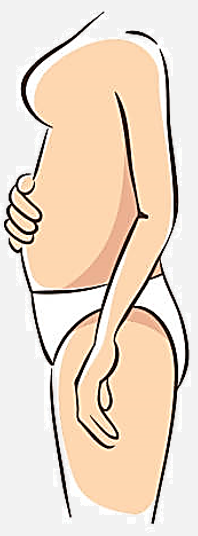 H2
CO2
CH4
Asetik asit
Propionik asit
Bütirik asit
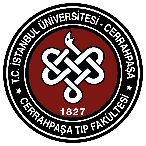 15
Cangemi DJ. Gastroenterology&Hepatology , 2022
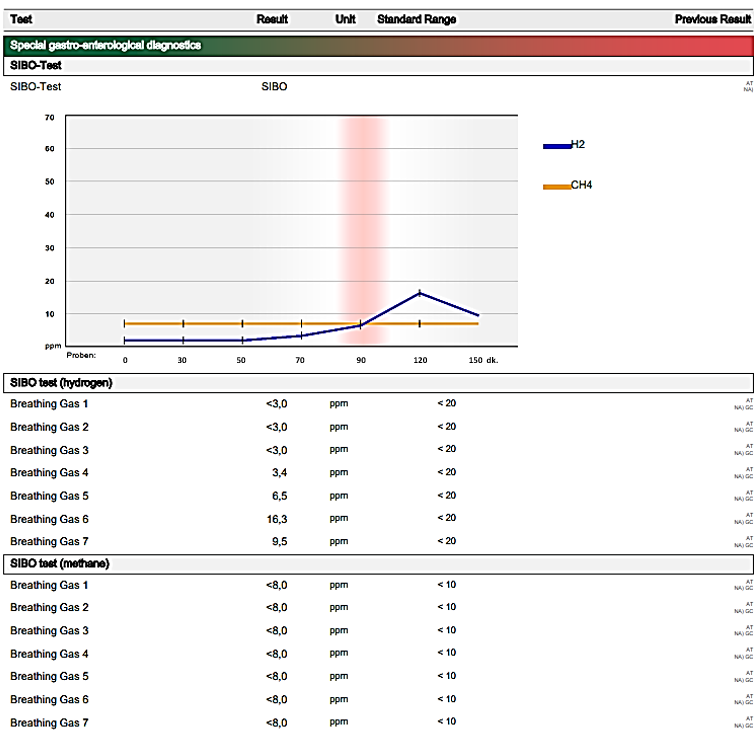 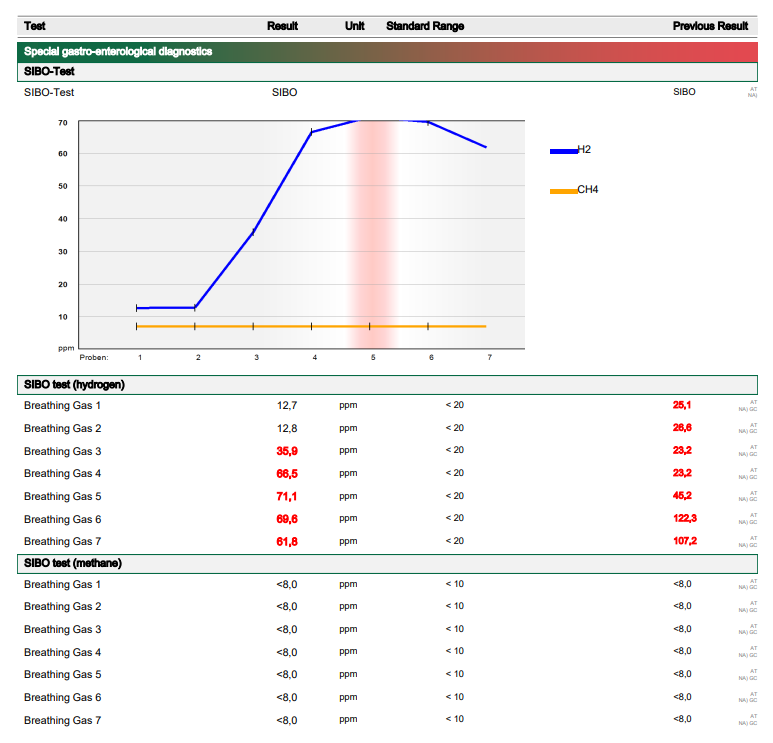 Duyarlılık  %20-93 !!
Laktuloz veya glikoz  nefes testinde solunum havasındaki hidrojen konsantrasyonunun 90dk içinde  bazal seviyeye göre  20ppm veya üzerinde artış göstermesi, metan (CH4) konsantrasyonun bazal değere göre 10 ppm'nin üzerinde saptanması  halinde SIBO mevcut denebilir.
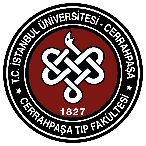 16
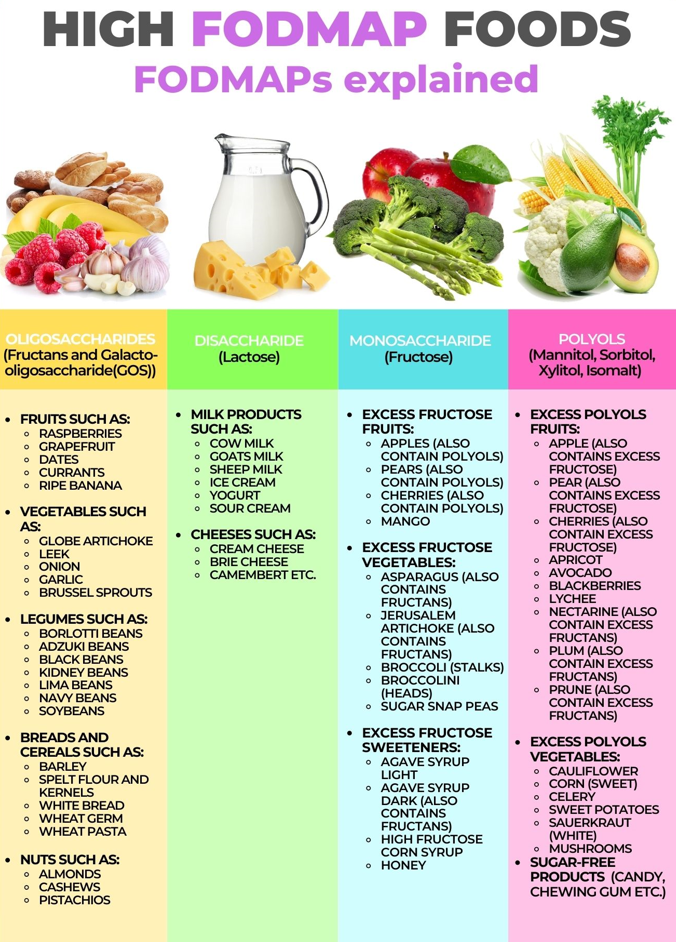 Gıda entoleransı ve karbonhidrat malabsorpsiyonu
FODMAPs
(Monash Universty, Melbourne)
!
F  -  Fermentable
O -  Oligosaccharides
D -  Disaccharide
M - Monosaccharide
A  -  And
P -   Polyols (Sorbitol)
IBS
SIBO
Candida aşırı çoğalımı
Divertikülit
Fibromyalji
Konstipasyon
Gastroözofagial reflü
Polyols
(Mannitol,Sorbitol Xylitol,Isomalt)
Monosaccharide
(Fructose)
Oligosaccharides
(Fructans,  GOS)
Disaccharide
(Lactose)
Ozmotik olarak daha aktif
Uzun zincirli karbonhidratlara göre daha hızlı  fermentasyon
Distal ince bağırsaklarda selektif bakteriyel proliferasyon  (Bifidobacterium)
Artan / Uzamış  H2 üretimi, fermentasyon 
Ozmotik yük nedeniyle kolonda sıvı artışı
İntestinal distansiyon
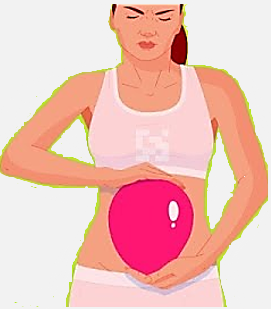 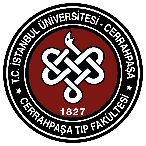 17
GI  semptomlar
Gibson PR Alinemt Pharmacol Ther,2005
FODMAP  içeriği  yüksek gıdalar
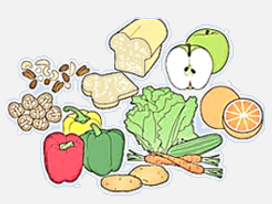 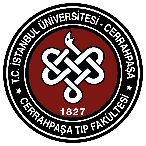 18
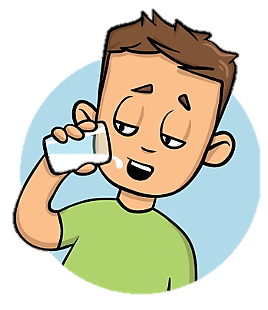 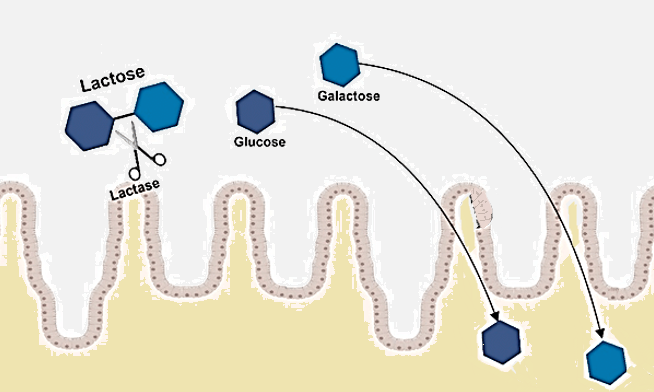 Laktoz  ve  Früktoz  intoleransı
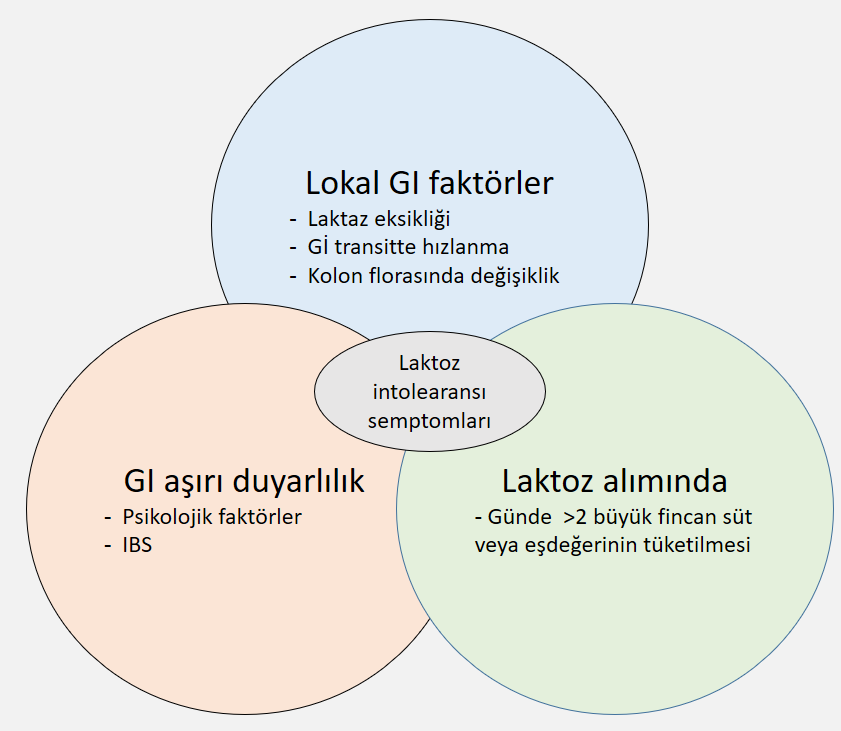 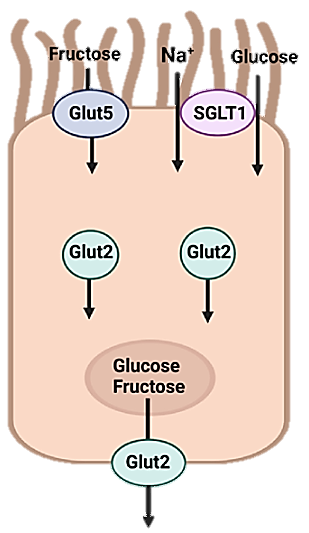 Çölyak hastalığı
İnflamatuar bağırsak hastalığı
İrritabl bağırsak hastalığı
Akut gastroenterit
Fazla  früktoz / laktoz tüketimi
Stres
Antibiyotik kullanımı
Laktoz  malabsorpsiyonu   %30-68   (IBS  da  OR  3,49)

Früktoz intoleransı ve malabsorpsiyonu  %30 - 60
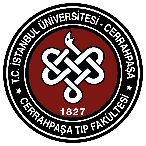 19
Cangemi DJ.Gastroenterology & Hepatology  2022
Sebze ve meyvelerde früktoz miktarları
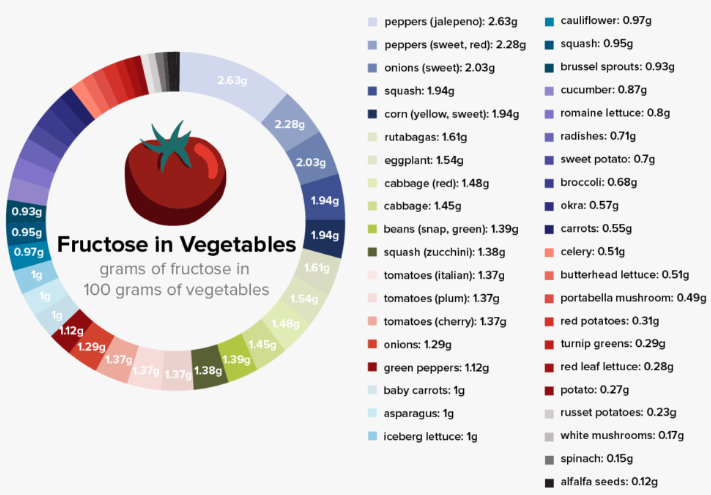 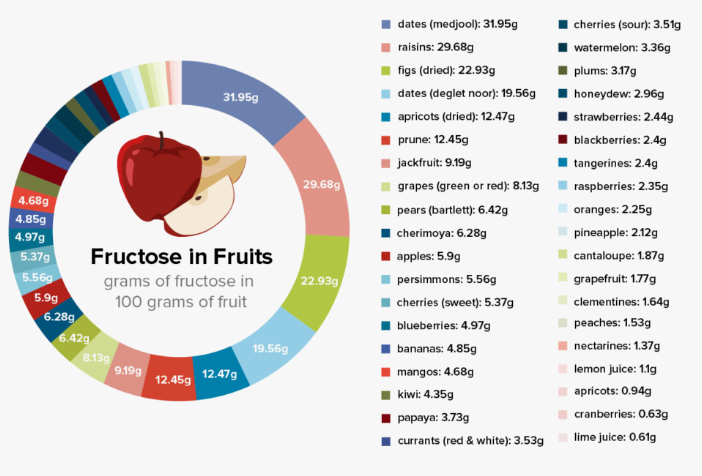 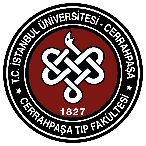 20
https://www.medicalnewstoday.com/articles/fructose-intolerance
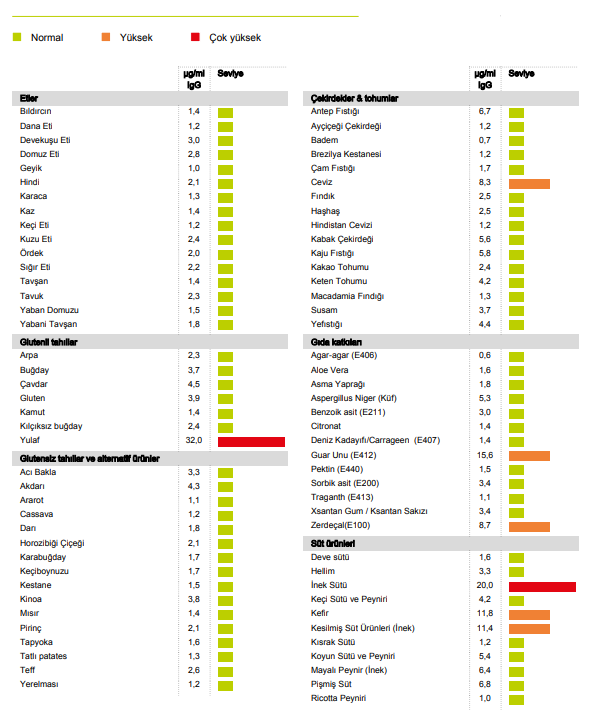 Gıda intolerans testleri 
(IgG) (Tip 3)
Çeşitli gıdalara karşı yüksek düzeyde üretilen IgG antikorlarının saptanmasına ve bu bulgular ışığında beslenme tavsiyelerinin düzenlenmesine olanak sağlar.
Eliminasyon evresi 
Provokasyon evresi 
Stabilizasyon evresi
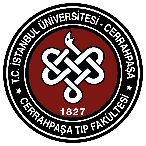 21
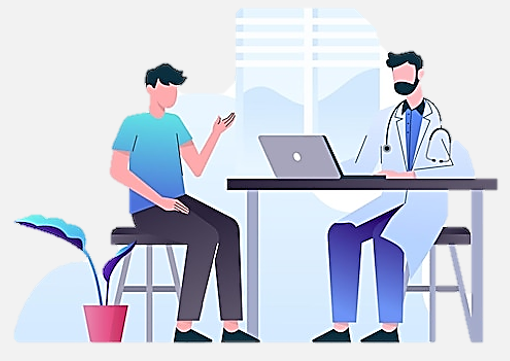 Gaz, şişkinlik ve geğirme yakınması olan hastanın değerlendirilmesi
Gaz ve şişkinlik
Konstipasyonla birlikte
gaz ve şişkinlik
Geğirme
Klinik değerlendirmede baskın semptom
Yemekten sonra semptomların ortaya çıkışı  <30 dk
Konstipasyon ve şişkinlik
Kronik idyopatik konstipasyon (Fonksiyonel dispepsi, IBS-C)
Dissinerjik konstipasyon 
Yavaş transitli konstipasyon
Geğirme
Gastrik geğirme
Supragastrik geğirme
Aerofaji
Yemekten sonra semptomların ortaya çıkışı  >30 dk
Midede şişkinlik
Fonksiyonel dispepsi
Gastroparezi
Akomodasyon bozukluğu
Mide çıkış darlığı
İnce bağırsaklarda şişkinlik
IBS
Çölyak hastalığı
Diyet
SIBO
Klinik fenotip ve          ayırıcı tanı
Genellikle araştırmaya  gerek yok
Rektal muayene
TSH
Kalsiyum
Kolon grafisi
Anorektal manometri
Kolon transit çalışması
Dışkı flora analizi ?
Gastroskopi
H pylori ve diğer patolojiler
Çölyak serolojisi
H2 solunum testi
Dışkı flora analizi ?
Test
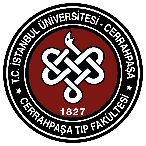 22
Wilkinson JM. American Family Physician 2019
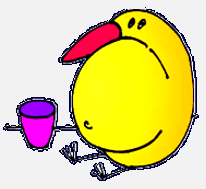 Gazı ve şişkinliği olan hastama nasıl yardımcı olabilirim?
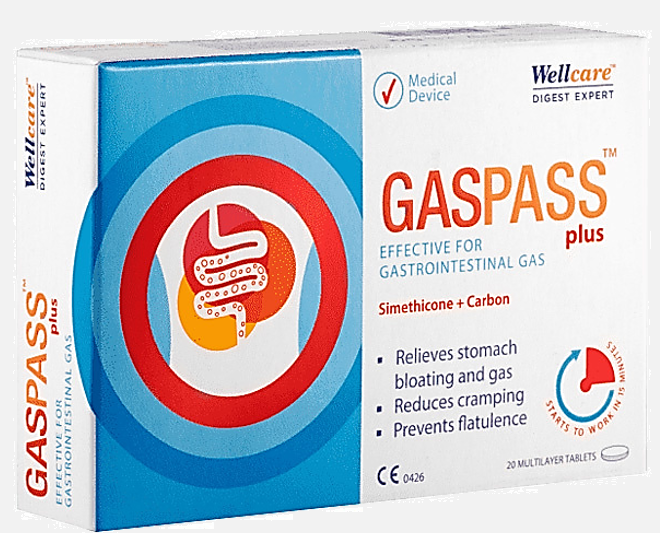 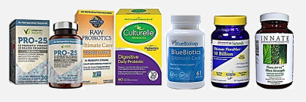 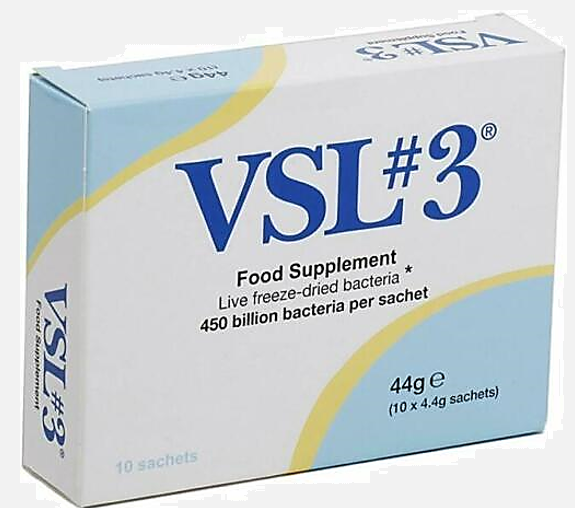 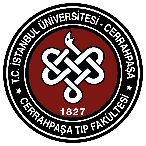 23
Seo AY. J Neurogastroenterol 2013
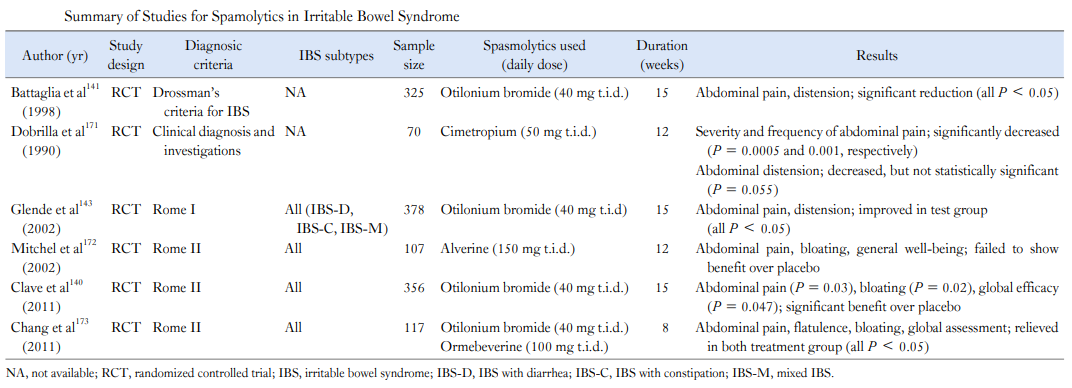 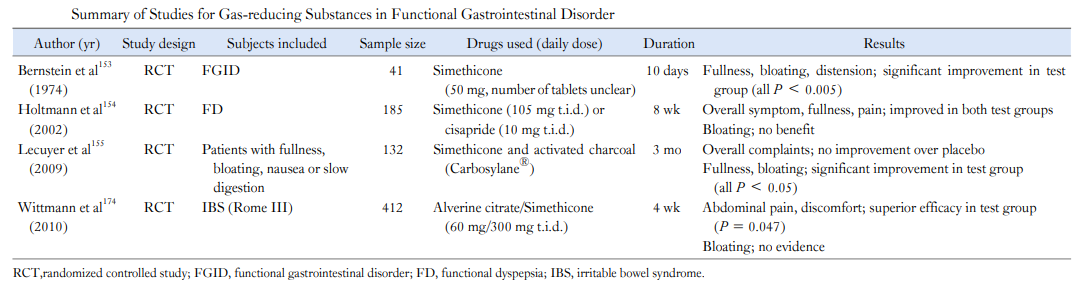 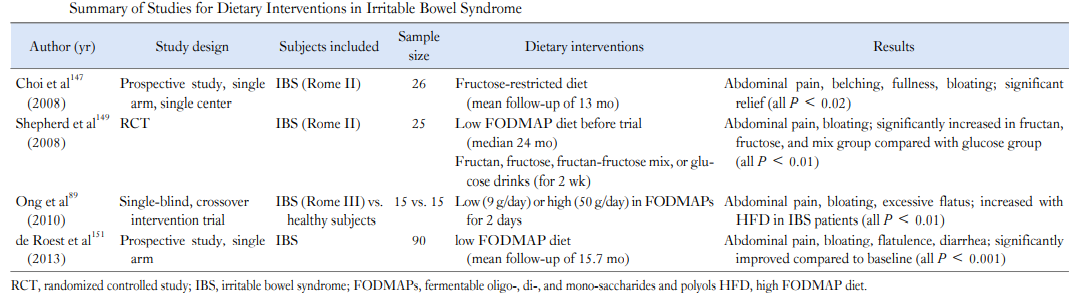 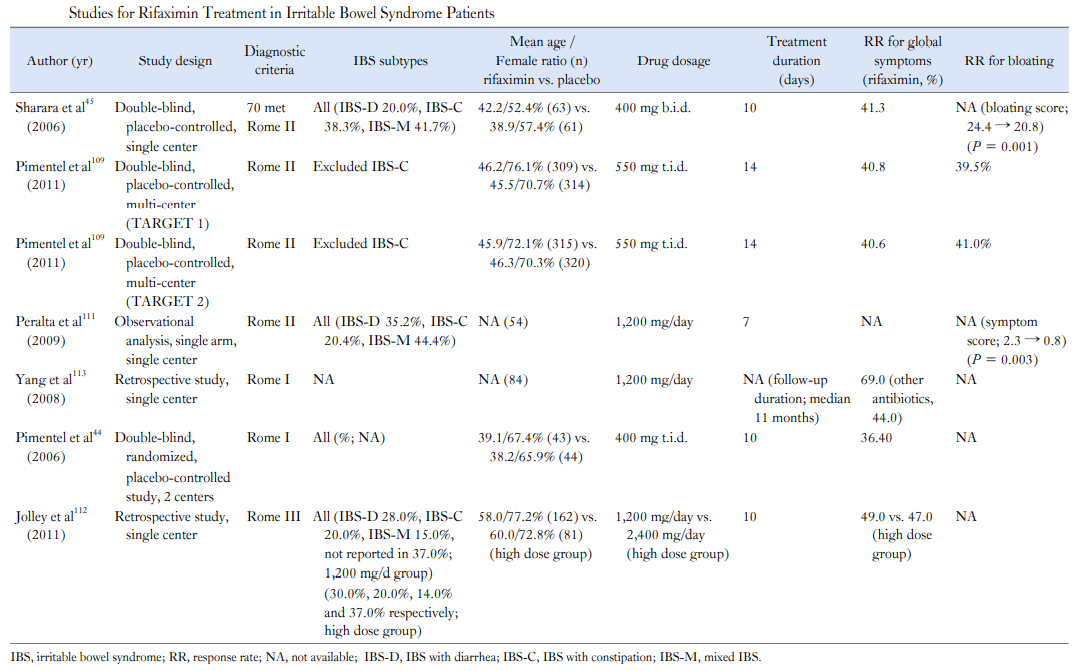 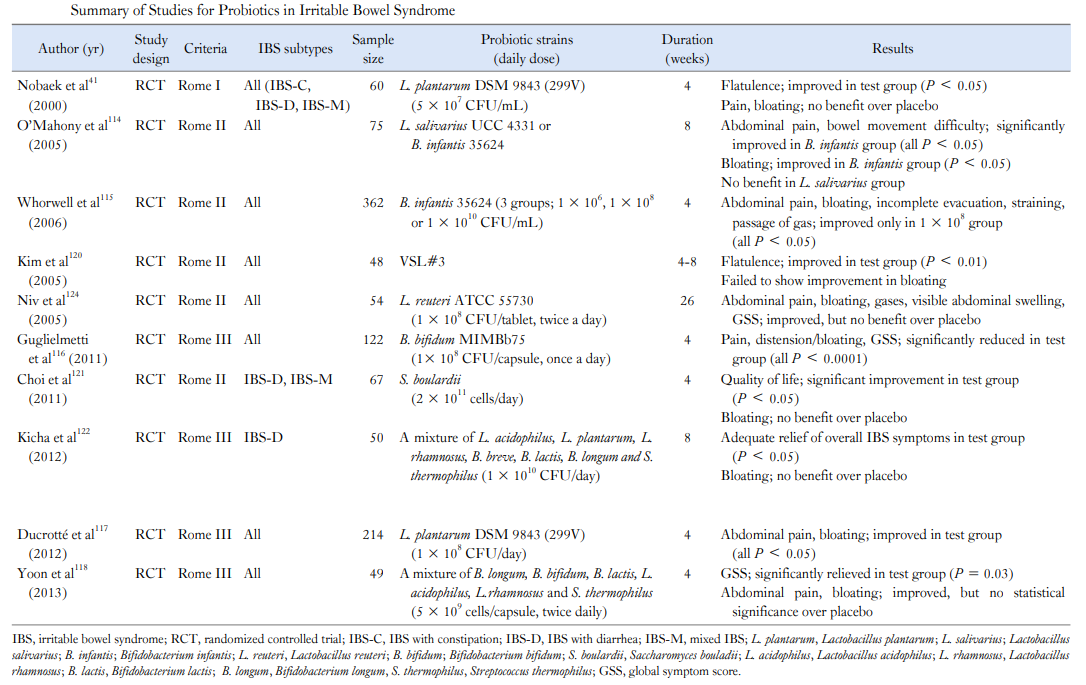 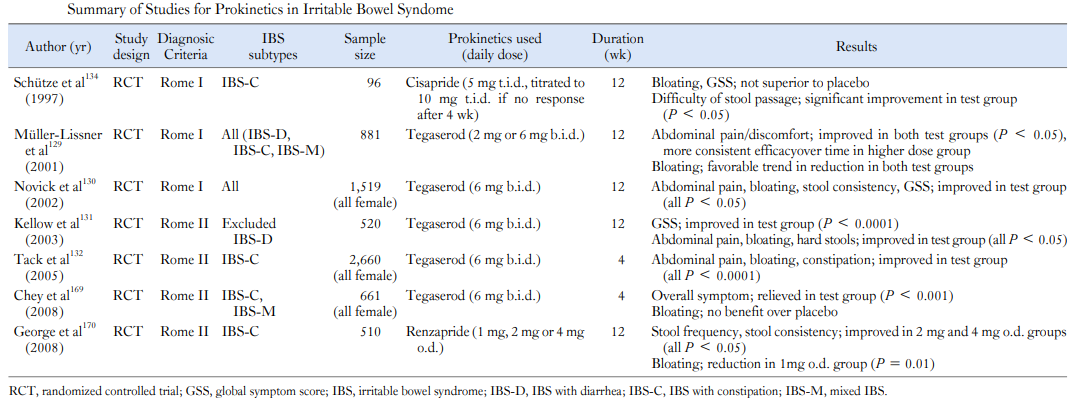 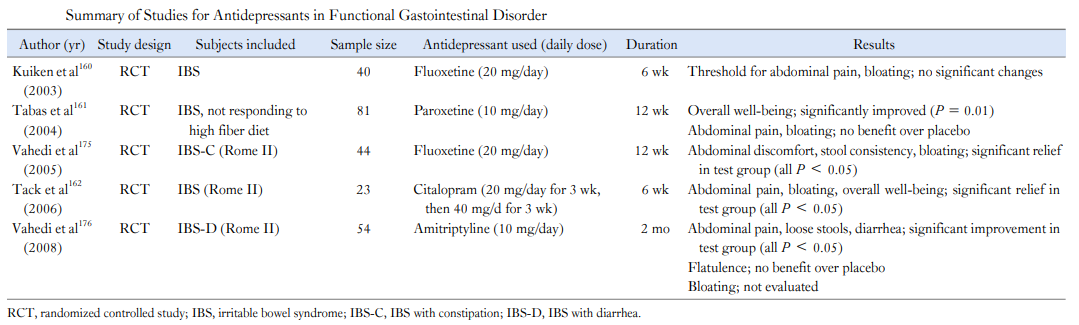 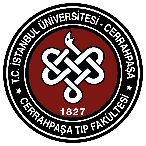 24
Seo AY. J Neurogastroenterol 2013
Karında gaz ve şişkinlik
Laktuloz, fruktoz, yüksek FODMAP içeren gıdalar, gluten (Çölyak serolojisi sonrasında)  kısıtlaması
Beslenme alışkanlığının neden olabileceğini gösteren deliller var mı?
Var
Yok
Var
Uygun tedaviyi sürdür, pelvik taban disfonksiyonu ?
Kabızlık var mı? IBS ?
Yok
Evet
Ampirik tedavi ver /  veya SIBO  için test yap
Semptomlar SIBO bağlı olabilir mi?
Hayır
Semptomların artmış viserel duyarlılıkla uyumlu olabileceğini destekleyen  bulgular var mı?
Gıda entolerans testleri ?
Dışkı flora analizi ?
Nöromodülatör ajanla tedavi düşün
Var
Yok
Semptomların  abdomino-phrenic dissinerji ile uyumlu olabileceğini destekleyen bulgular var mı ?
Var
Biofeedback tedavi  ?
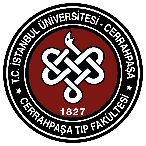 25
Cangemi D. JGastroenterology & Hepatology 2022